Software Processes
Topics covered
Software process models
Process activities
Coping with change
The Rational Unified Process
 An example of a modern software process.
The software process
A structured set of activities required to develop a software system. 
Many different software processes but all involve:
Specification – defining what the system should do;
Design and implementation – defining the organization of the system and implementing the system;
Validation – checking that it does what the customer wants;
Evolution – changing the system in response to changing customer needs.
A software process model is an abstract representation of a process. It presents a description of a process from some particular perspective
Software process descriptions
When we describe and discuss processes, we usually talk about the activities in these processes such as specifying a data model, designing a user interface, etc. and the ordering of these activities.
Process descriptions may also include:
Products, which are the outcomes of a process activity; 
Roles, which reflect the responsibilities of the people involved in the process;
Pre- and post-conditions, which are statements that are true before and after a process activity has been enacted or a product produced.
Software process models
The waterfall model
Plan-driven model. Separate and distinct phases of specification and development.
Incremental development
Specification, development and validation are interleaved. May be plan-driven or agile.
Reuse-oriented software engineering
The system is assembled from existing components. May be plan-driven or agile.
In practice, most large systems are developed using a process that incorporates elements from all of these models.
The waterfall model
Waterfall model phases
There are separate identified phases in the waterfall model:
Requirements analysis and definition
System and software design
Implementation and unit testing
Integration and system testing
Operation and maintenance
The main drawback of the waterfall model is the difficulty of accommodating change after the process is underway. In principle, a phase has to be complete before moving onto the next phase.
Waterfall model problems
Inflexible partitioning of the project into distinct stages makes it difficult to respond to changing customer requirements.
Therefore, this model is only appropriate when the requirements are well-understood and changes will be fairly limited during the design process. 
Few business systems have stable requirements.
The waterfall model is mostly used for large systems engineering projects where a system is developed at several sites.
In those circumstances, the plan-driven nature of the waterfall model helps coordinate the work
Incremental development
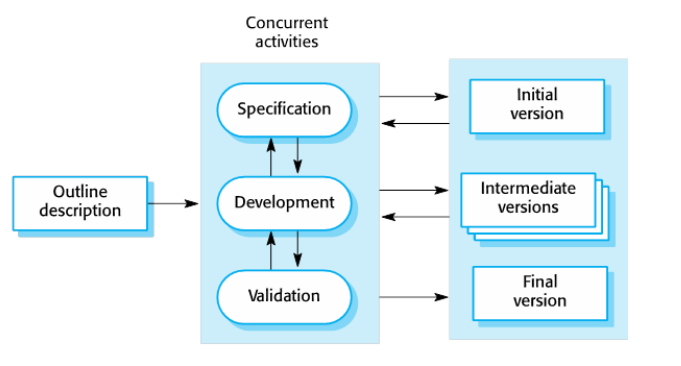 Incremental development benefits
The cost of accommodating changing customer requirements is reduced. 
The amount of analysis and documentation that has to be redone is much less than is required with the waterfall model.
It is easier to get customer feedback on the development work that has been done. 
Customers can comment on demonstrations of the software and see how much has been implemented. 
More rapid delivery and deployment of useful software to the customer is possible. 
Customers are able to use and gain value from the software earlier than is possible with a waterfall process.
Incremental development problems
The process is not visible. 
Managers need regular deliverables to measure progress. If systems are developed quickly, it is not cost-effective to produce documents that reflect every version of the system. 
System structure tends to degrade as new increments are added. 
Unless time and money is spent on refactoring to improve the software, regular change tends to corrupt its structure. Incorporating further software changes becomes increasingly difficult and costly.
Reuse-oriented software engineering
Based on systematic reuse where systems are integrated from existing components or COTS (Commercial-off-the-shelf) systems.
Process stages
Component analysis;
Requirements modification;
System design with reuse;
Development and integration.
Reuse is now the standard approach for building many types of business system
Reuse-oriented software engineering